USPOREDI PAXTONOVU KRISTALNU PALAČU I GARNIEROVU PARIŠKU OPERU:
DEKORACIJA
MATERIJALI
ODNOS KONSTRUKCIJE I FORME
NAČIN GRADNJE, BRZINA GRADNJE
NAČIN PROIZVOĐENJA ELEMENATA GRADNJE
ULOGA ZIDA
KOMUNIKACIJA IZMEĐU UNUTRAŠNJEG I VANJSKOG PROSTORA
DIMENZIJE PROSTORA
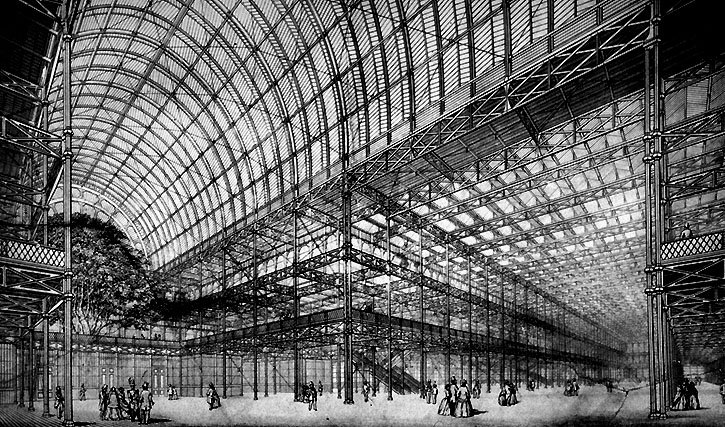 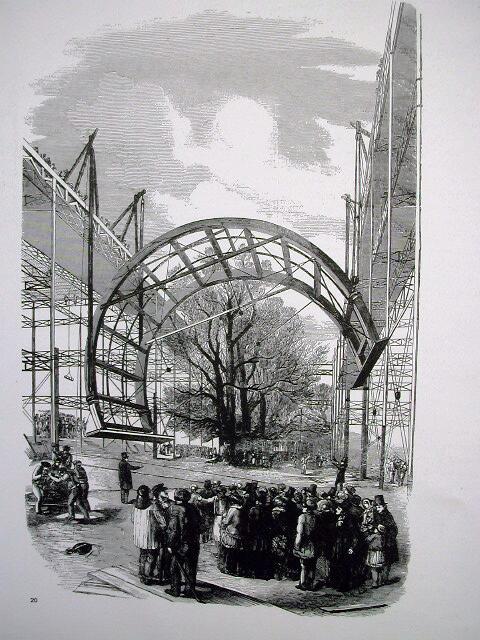 JOSEPH PAXTON, KRISTALNA PALAČA
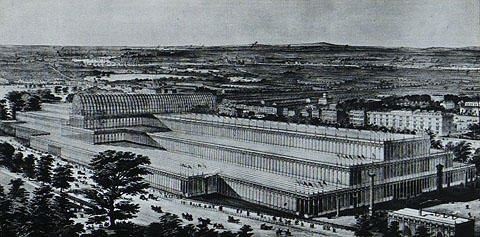 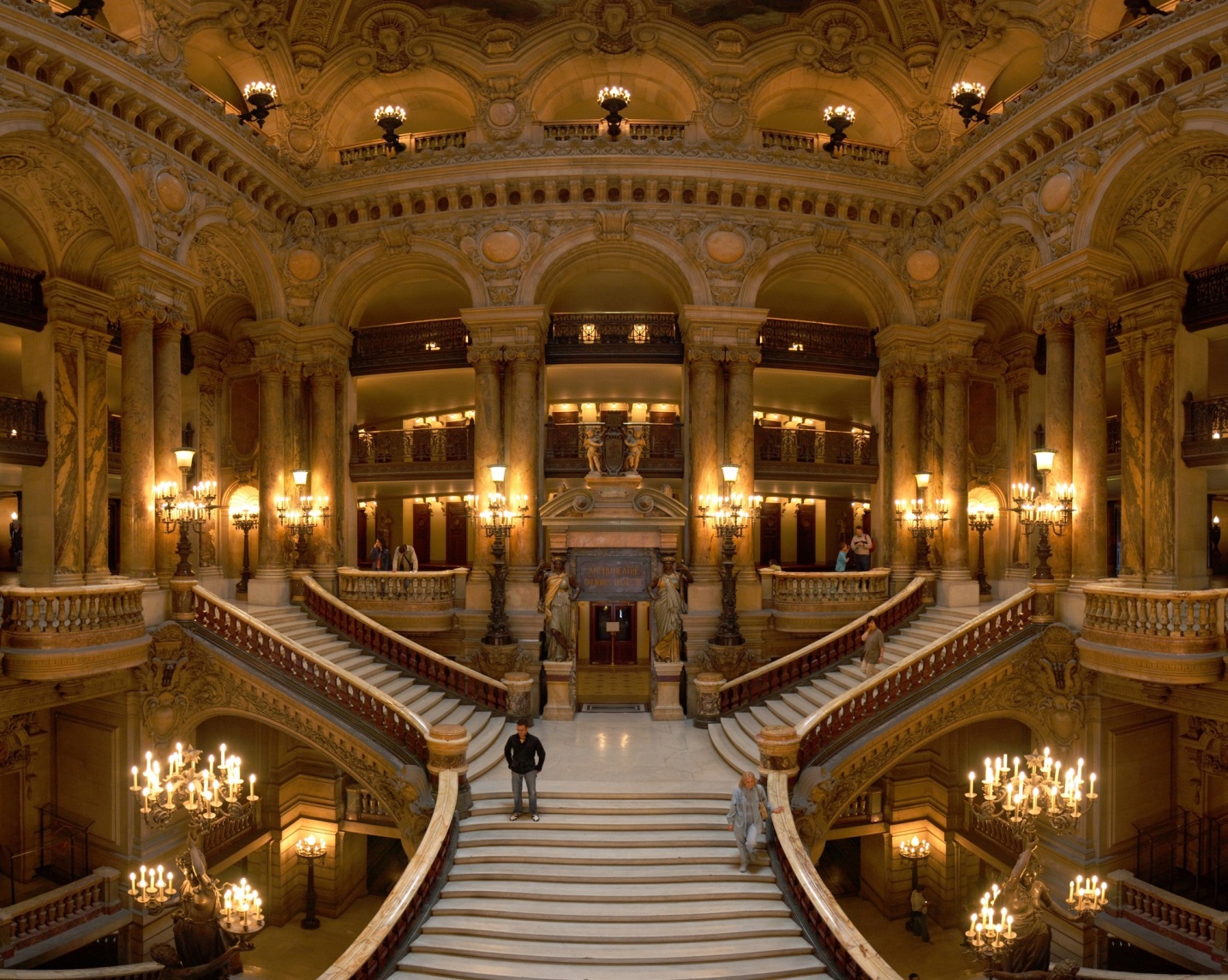 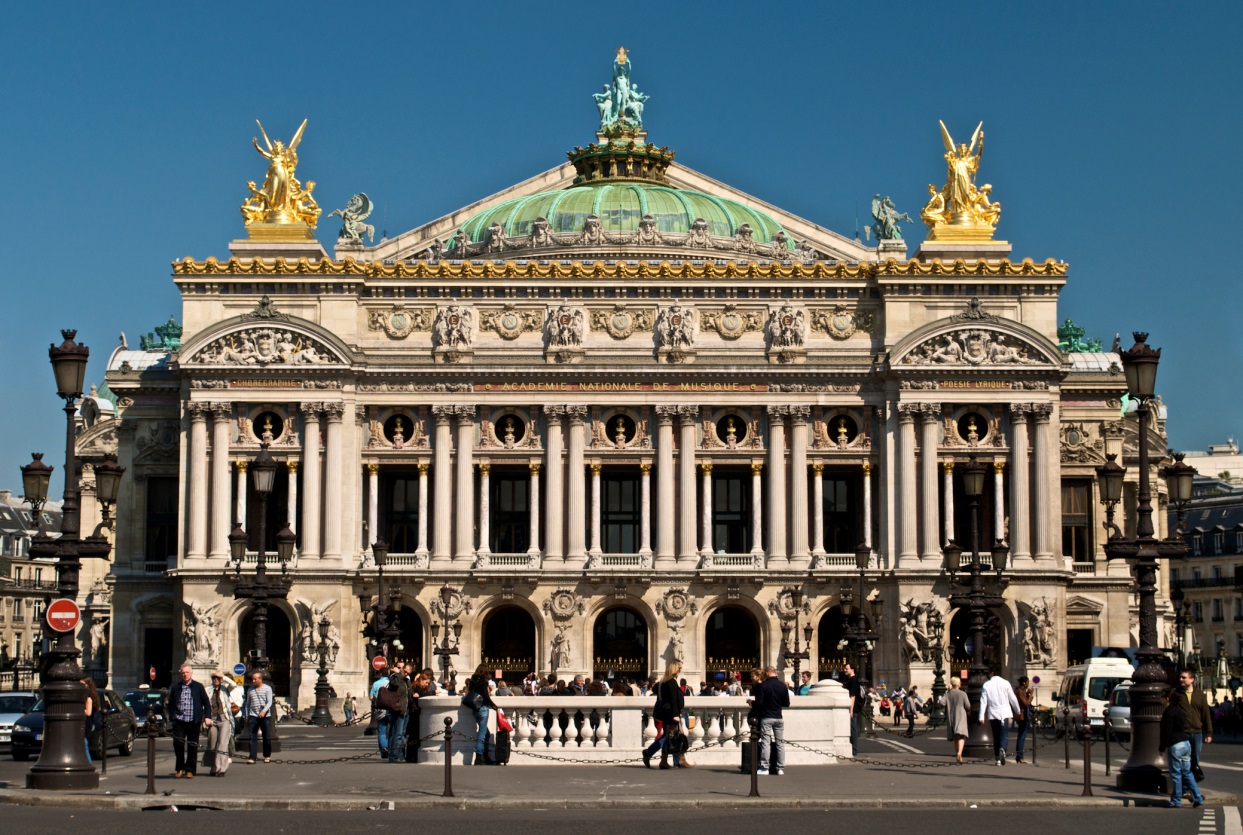 GARNIER: OPERA, PARIZ